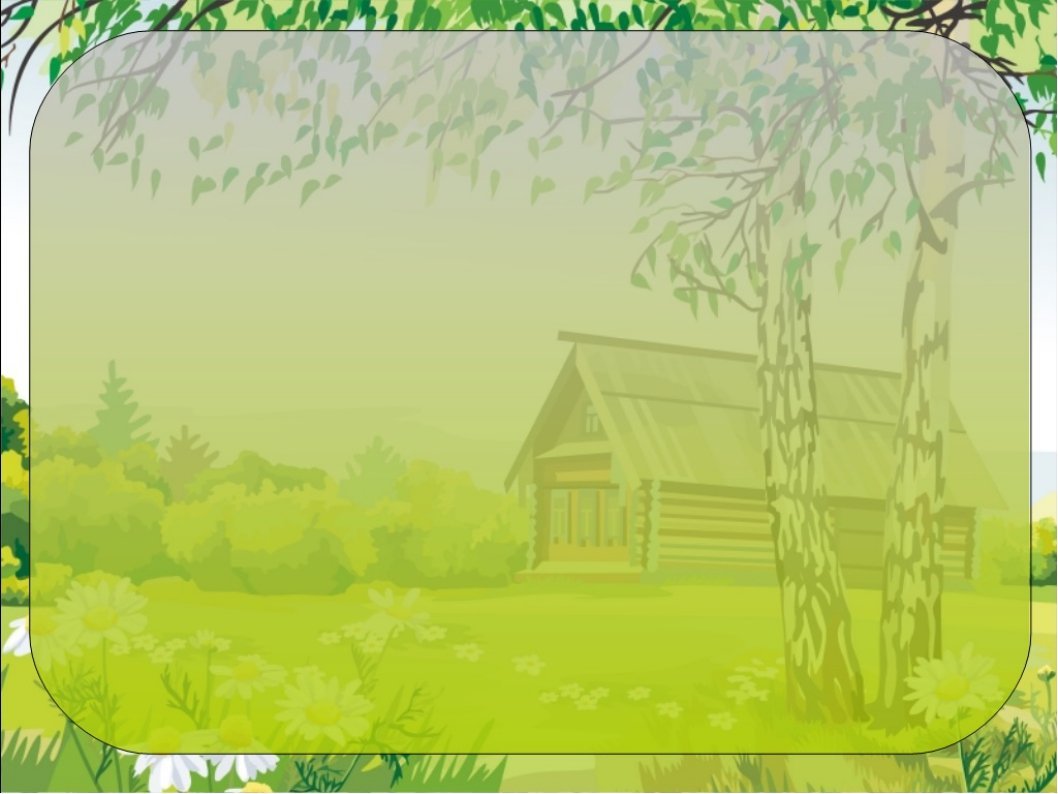 Муниципальное бюджетное дошкольное  образовательное учреждение
«Солгонский детский сад»
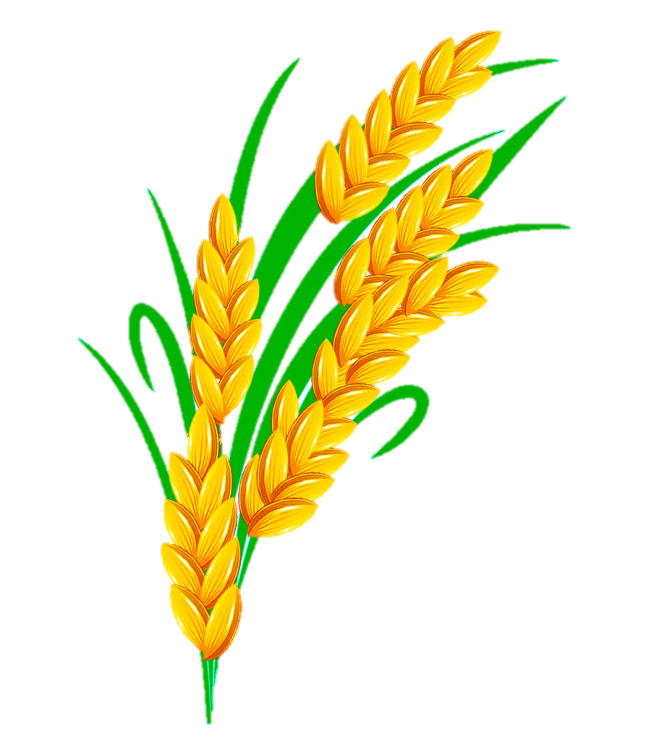 Тема проекта:«Знакомство с народной культурой и традициями России»
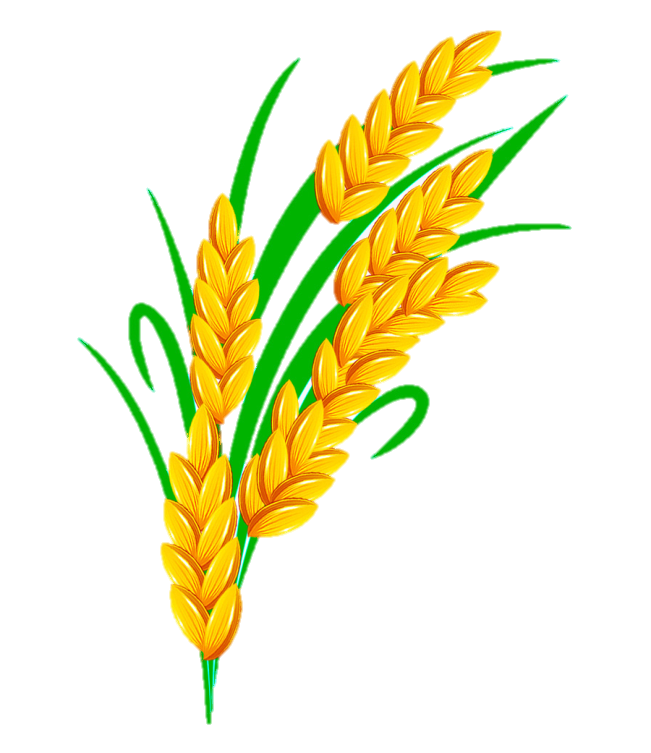 Воспитатель: Баутина Эльмира Алиевна.
с.Солгон 2024
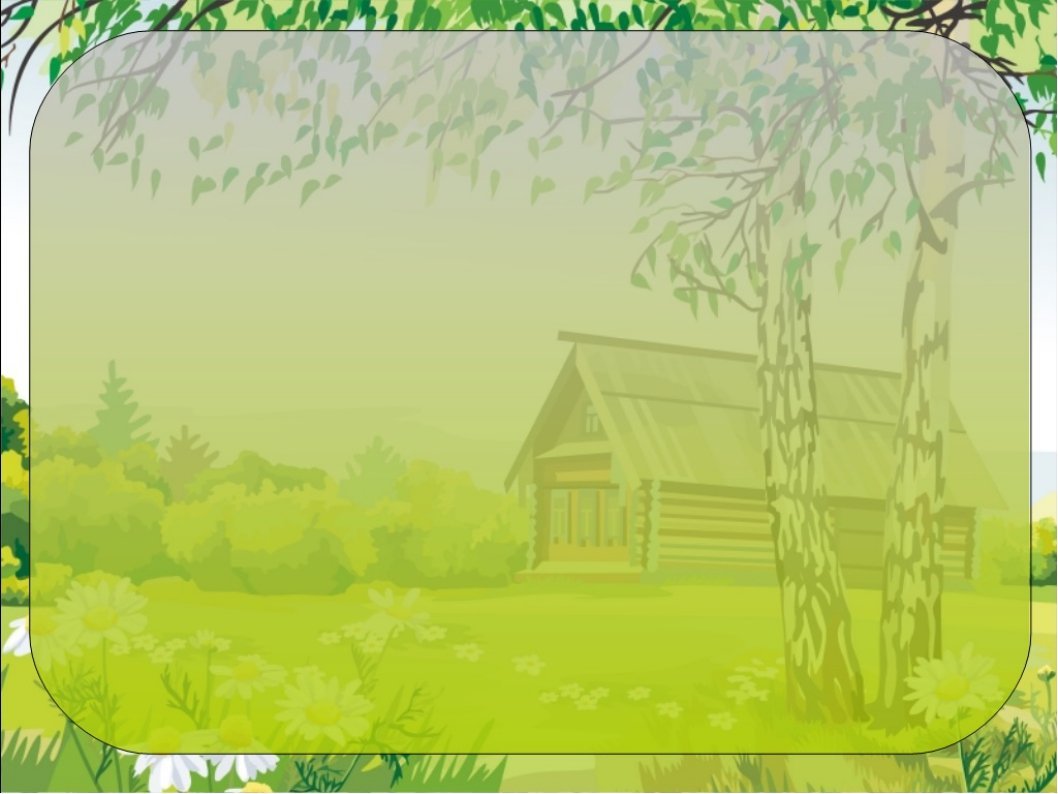 Вид проекта: Познавательный, творческий, игровой. Возраст детей: 2 -3,4 года
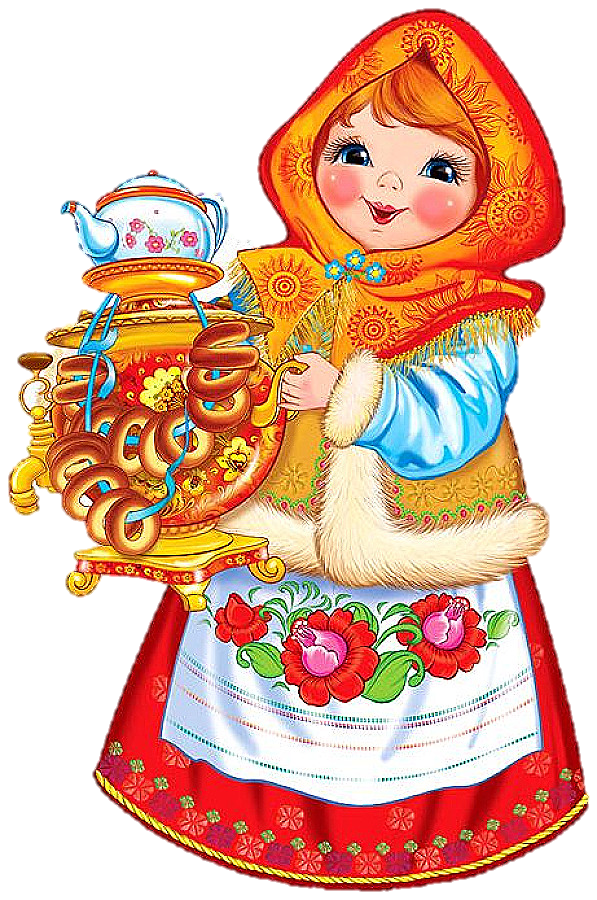 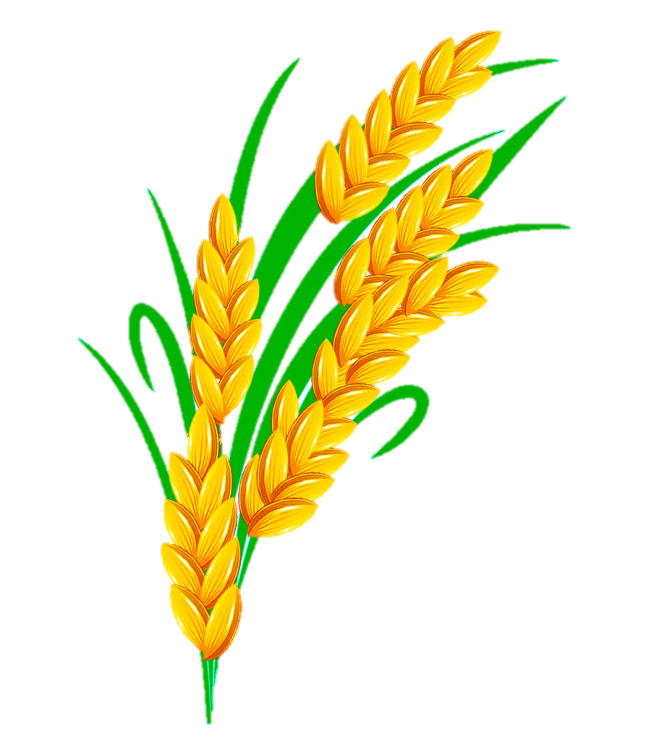 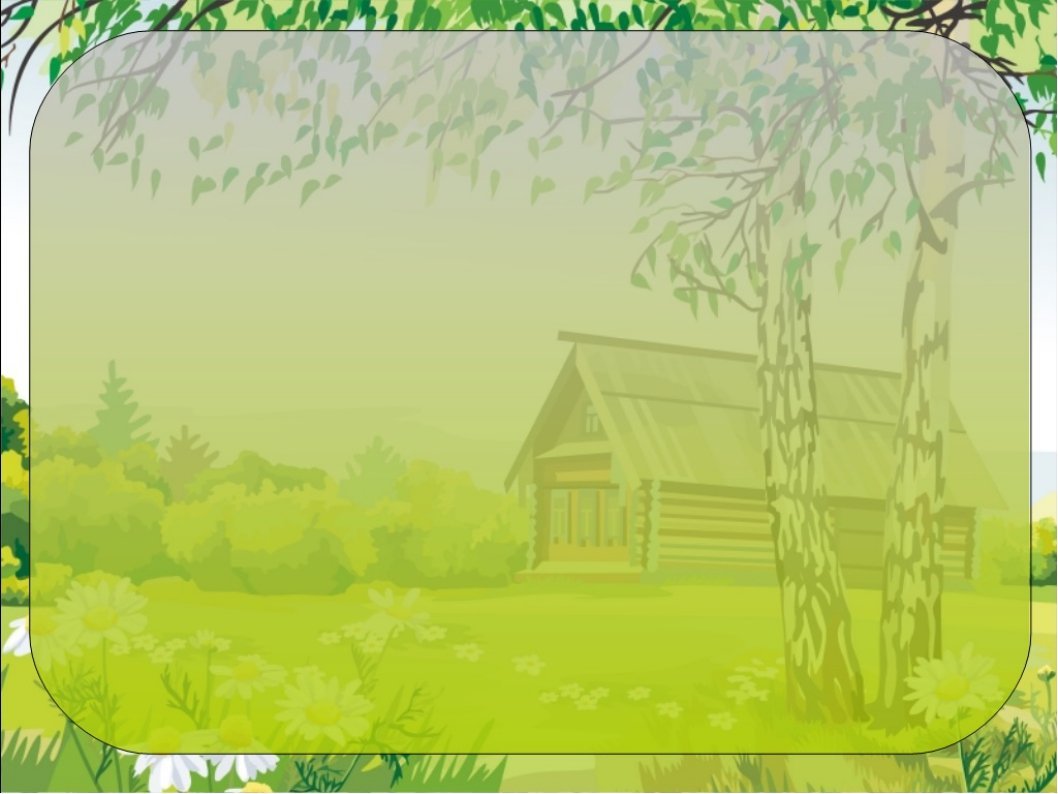 Актуальность
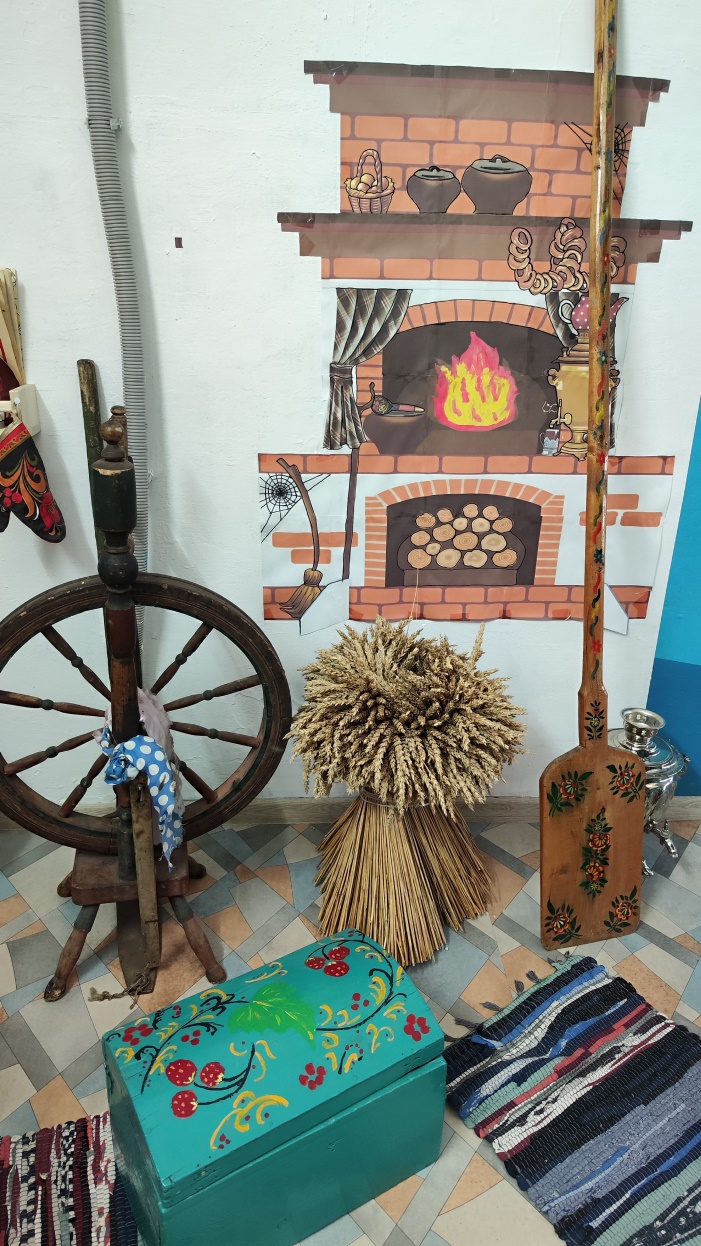 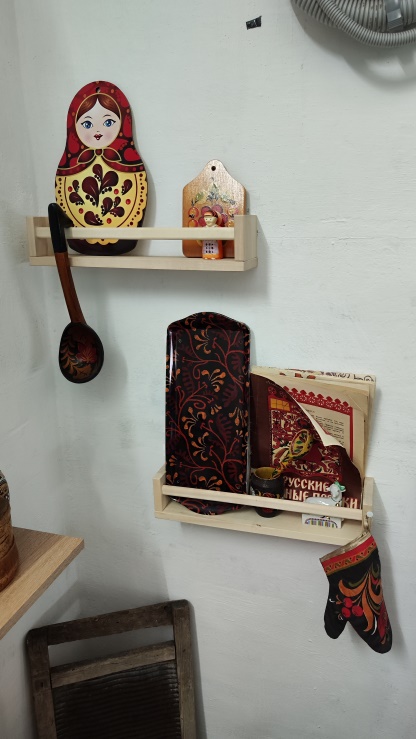 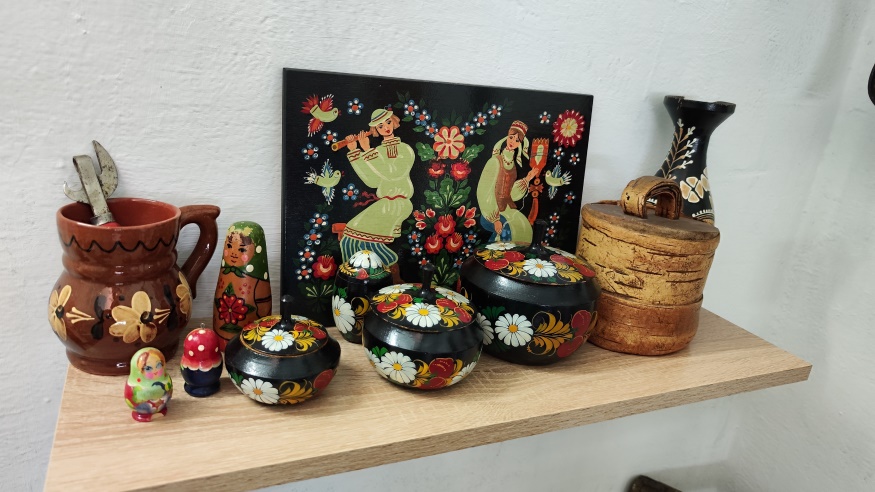 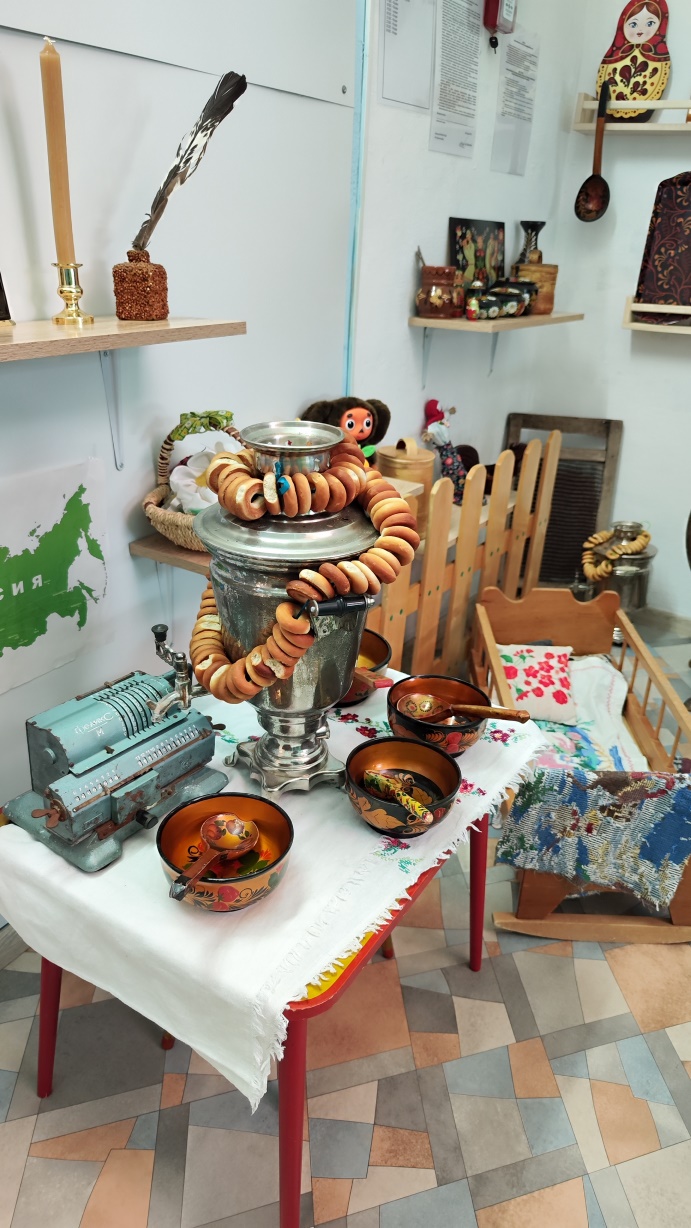 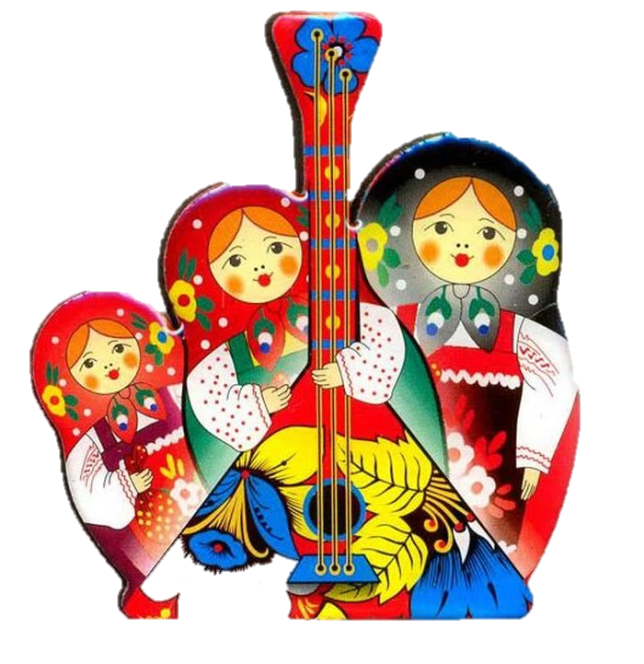 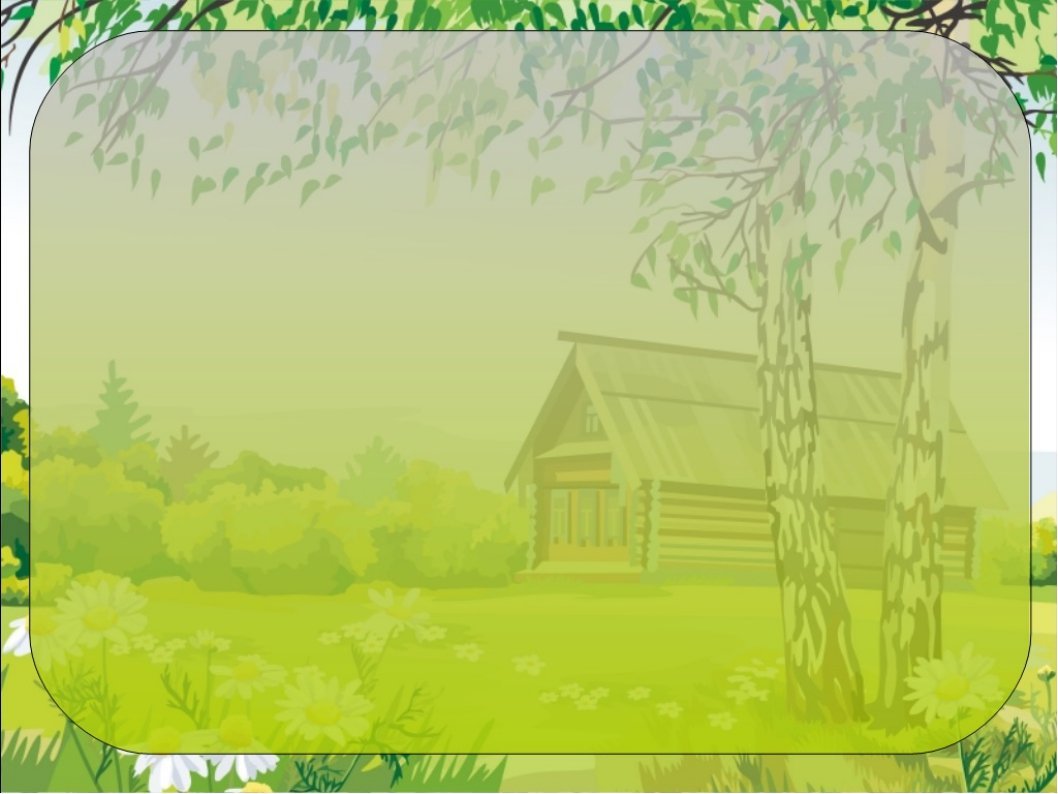 Цель проекта: 
Формирование начальных представлений детей о культуре и традициях русского народа. 
	Задачи:
1. Знакомить детей с русским фольклором через детские песенки, прибаутки, сказки, потешки.
2. Обогащать словарный запас названиями предметов быта: изба, печь, самовар, люлька.
3.Формировать начальные представления  о традициях и культуре  России.
4. Развивать творческое воображение и фантазию детей, вовлекая их в театрализованную деятельность.
5.Формировать знания детей о русских народных игрушках (матрешка, свистульки).
6. Познакомить детей с русскими народными играми, хороводами. 
7. Вовлечь родителей в проектную деятельность.
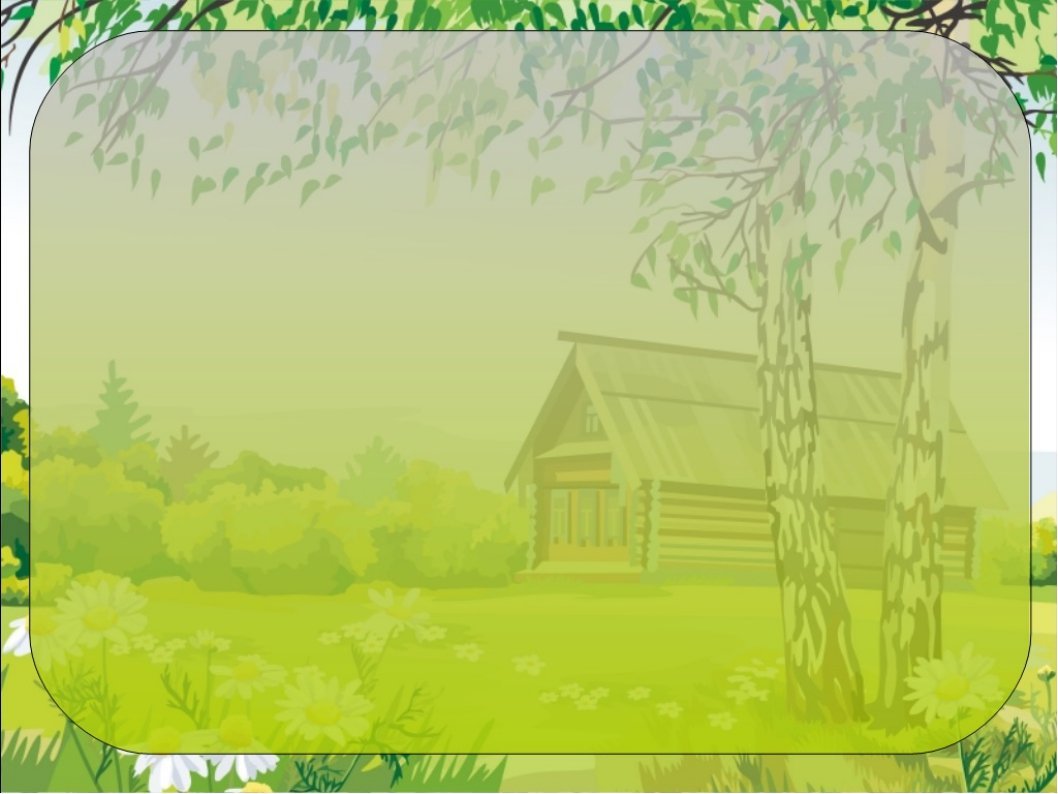 Проблемный вопрос
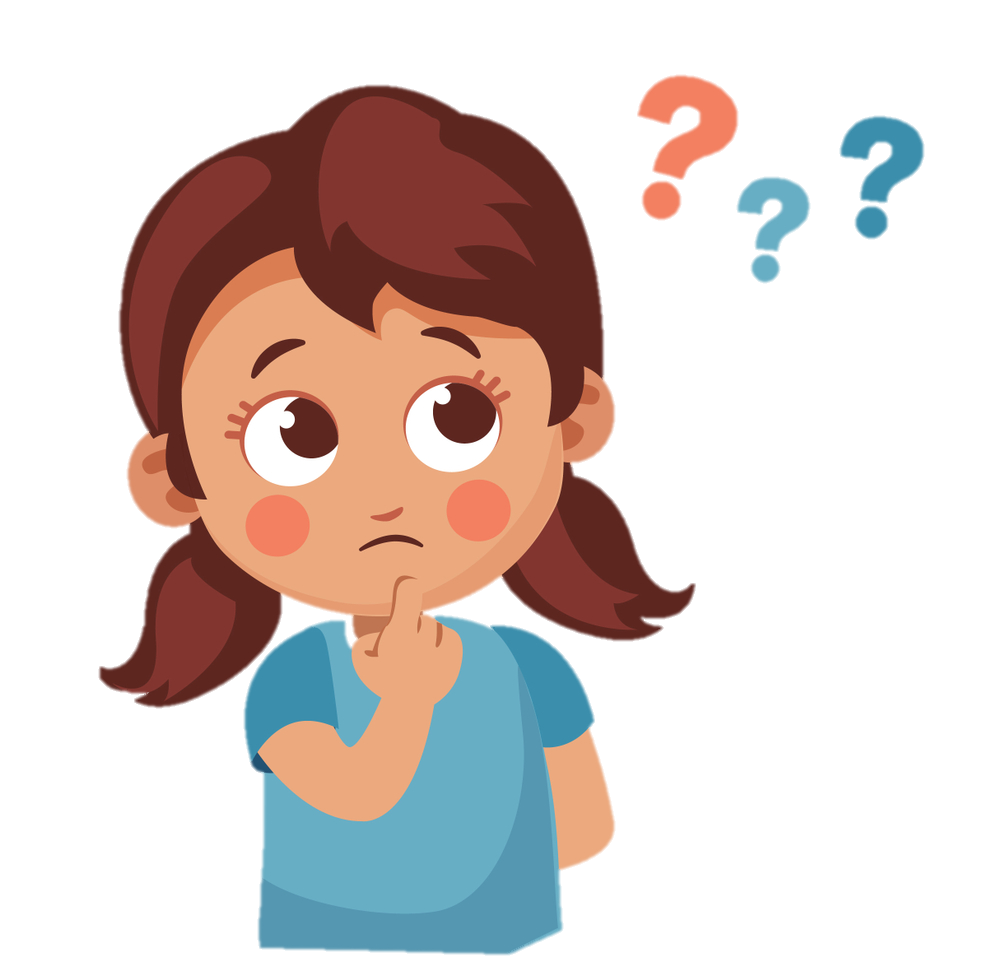 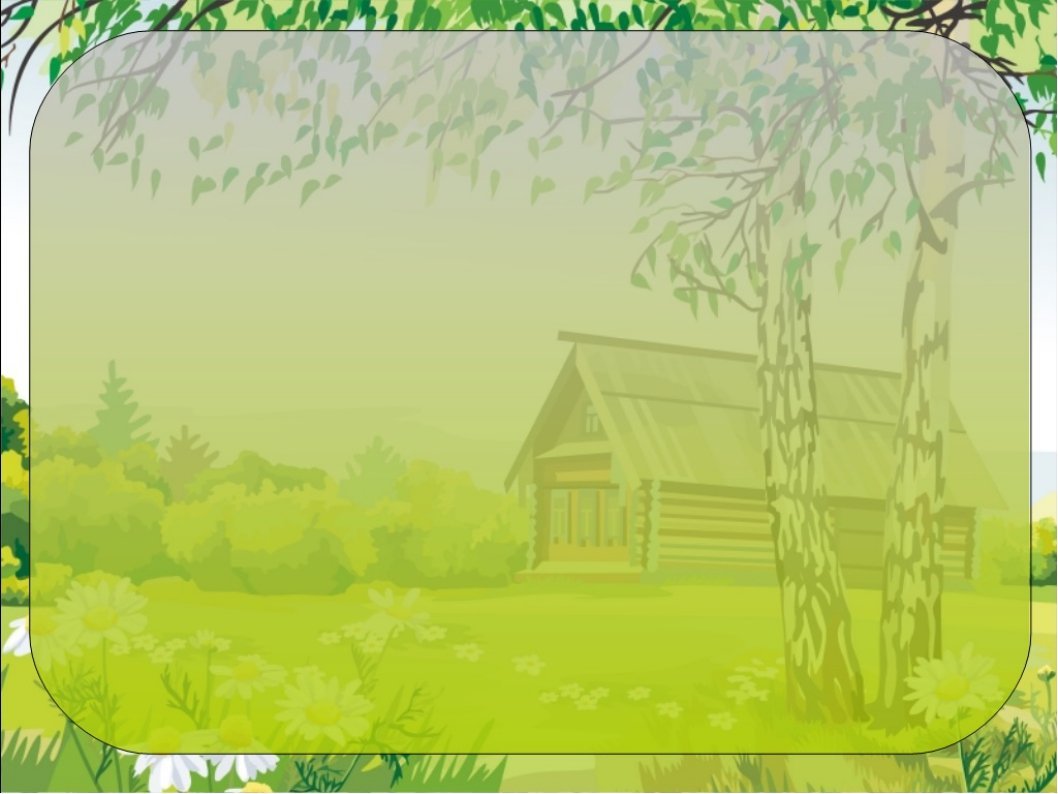 Подготовительный этап
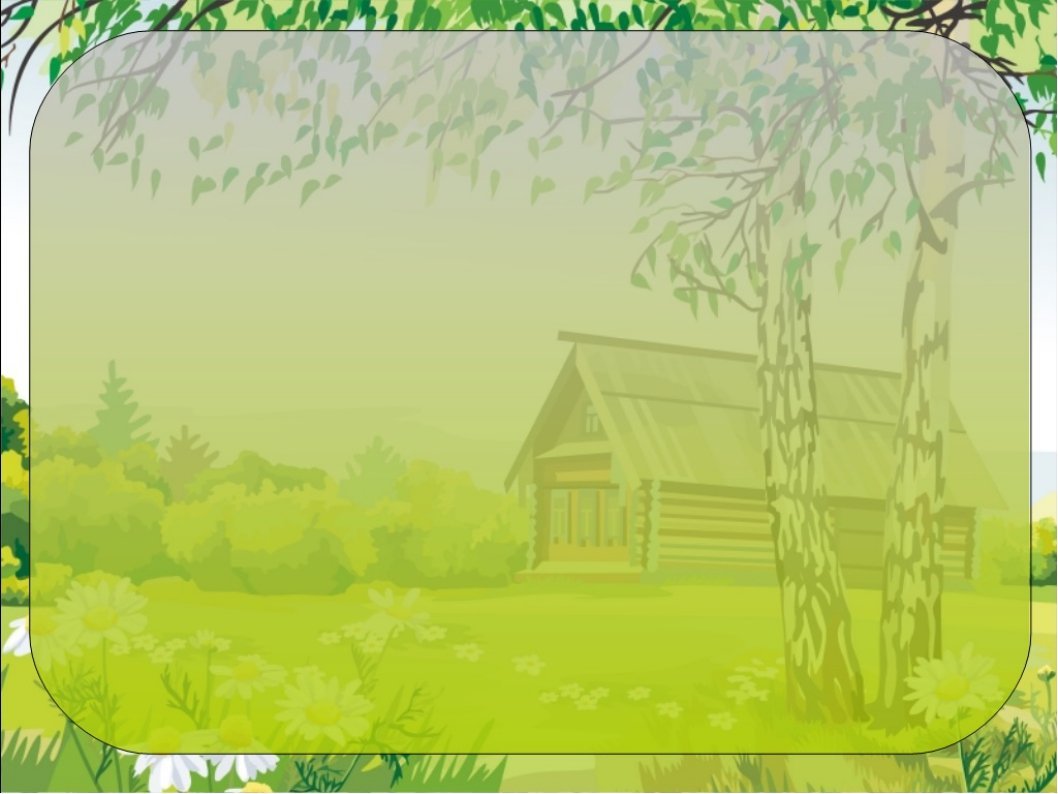 Основной этап
Беседы
Разучивание потешек
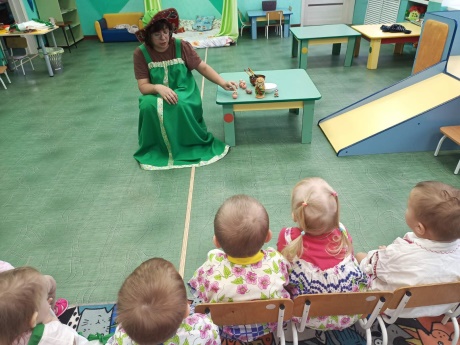 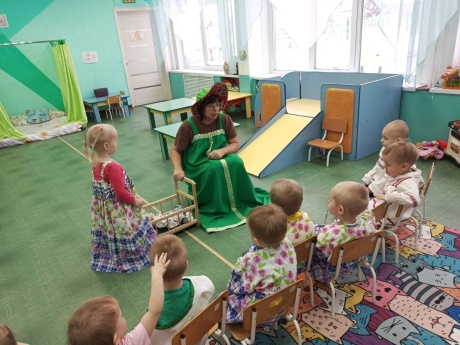 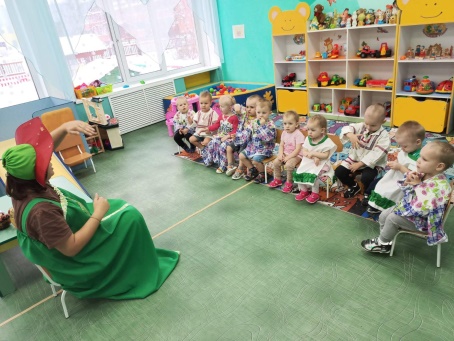 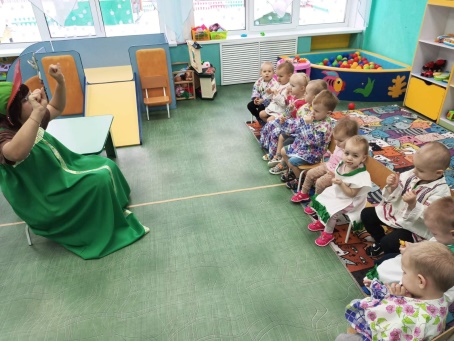 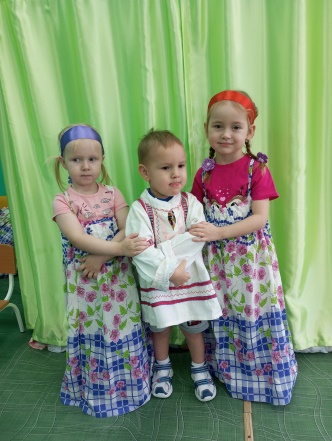 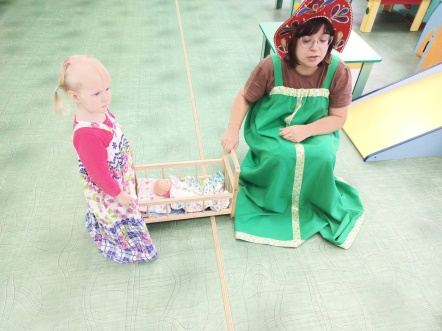 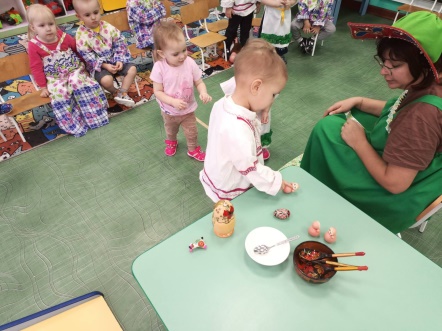 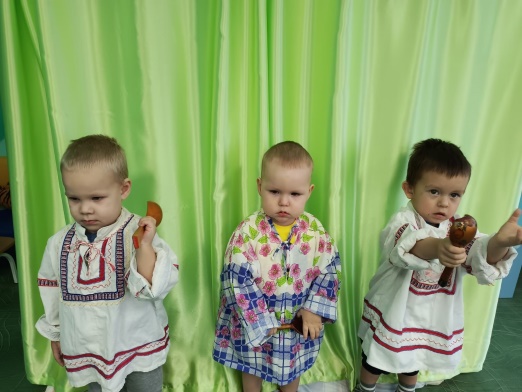 Чтение русских народных сказок:
Прослушивание русских народных песен
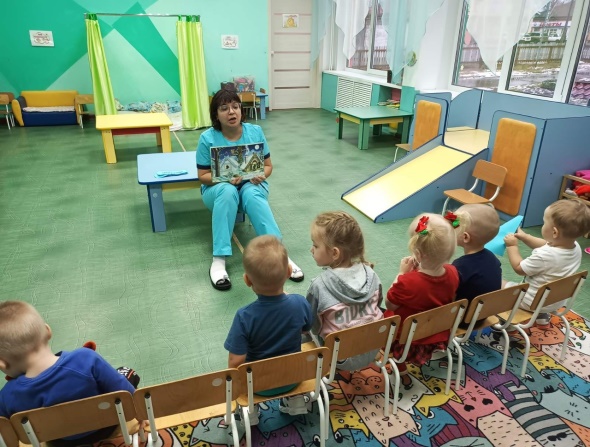 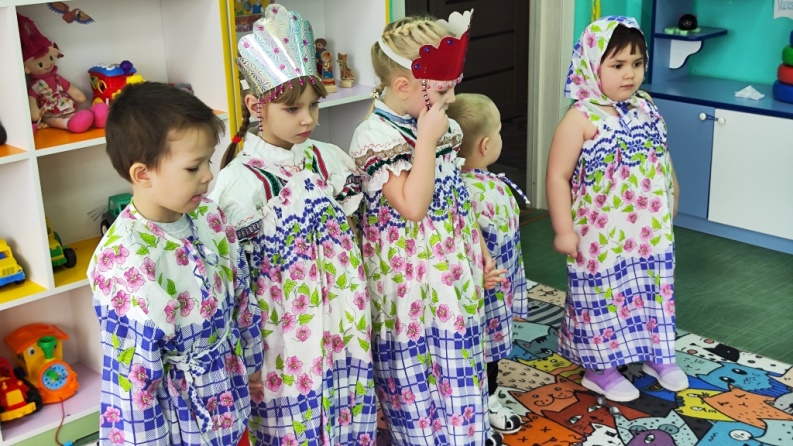 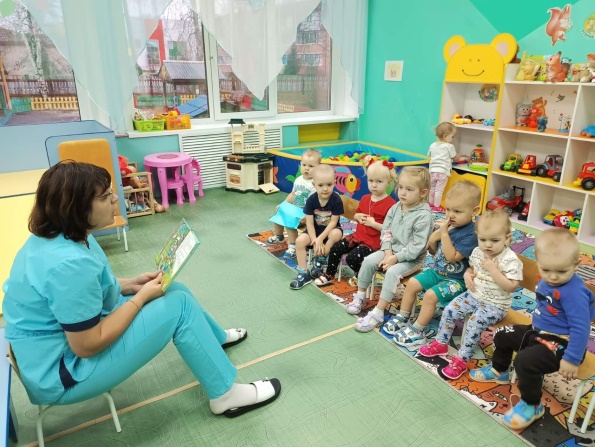 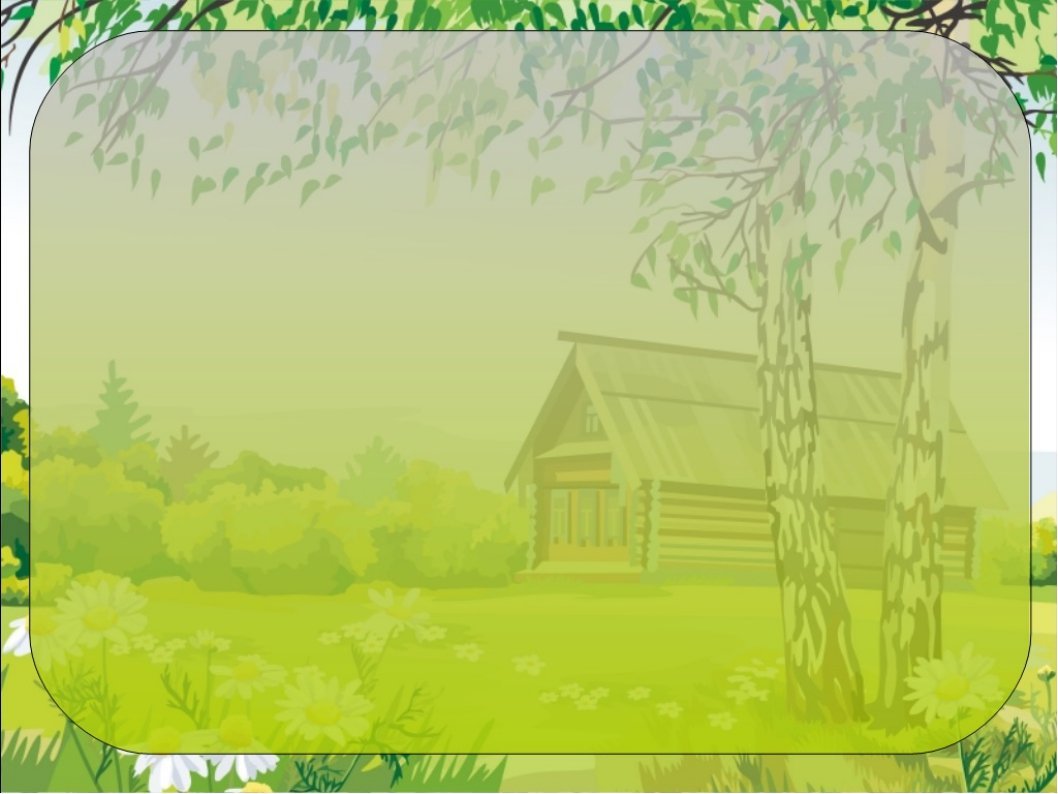 Художественно -эстетическая развитие
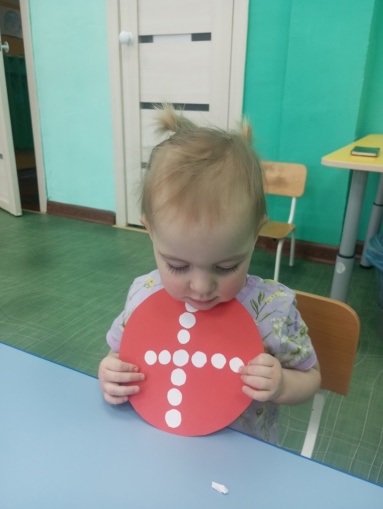 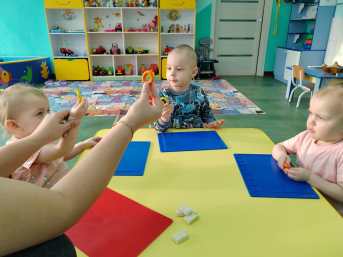 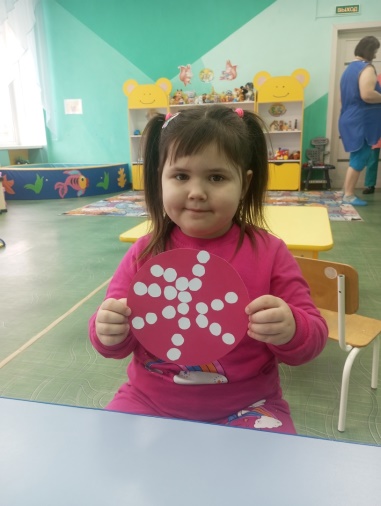 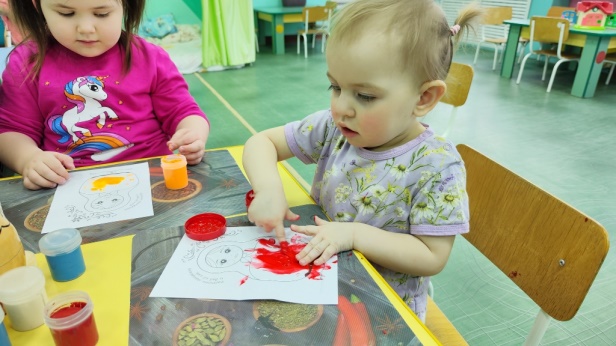 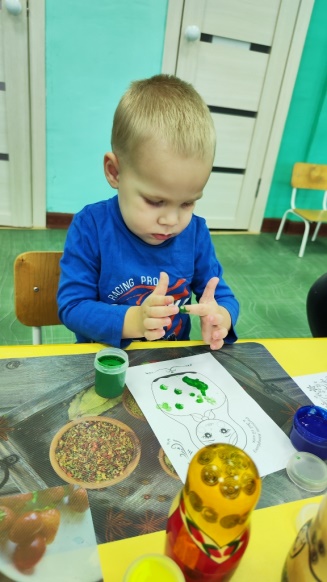 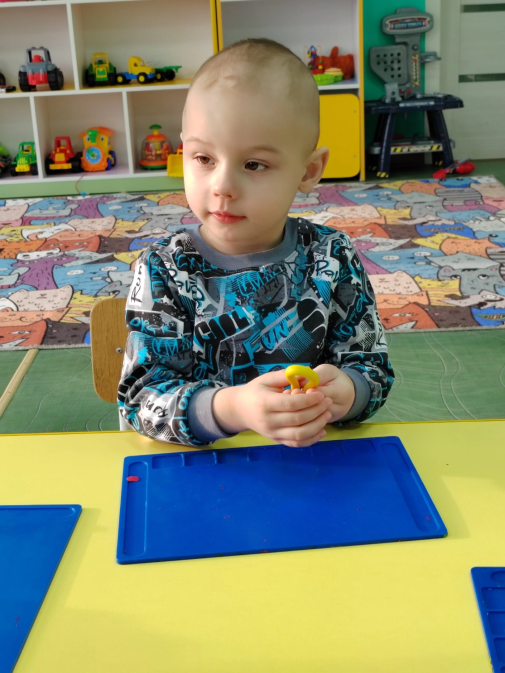 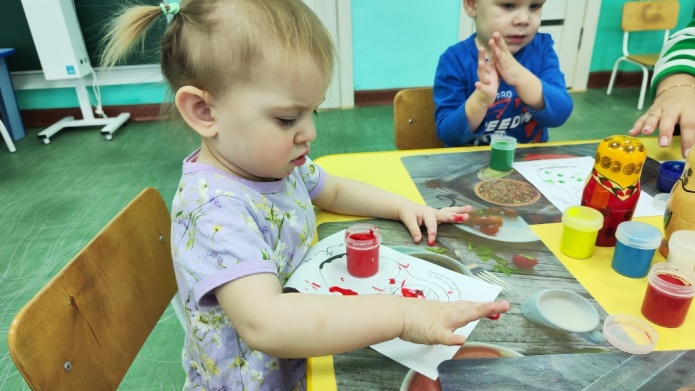 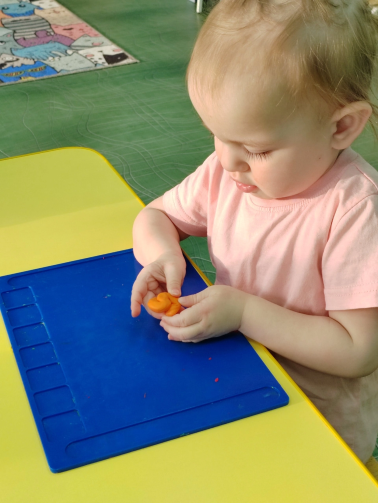 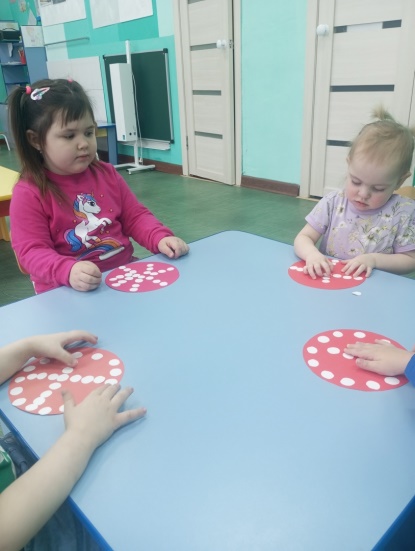 Подвижные игры
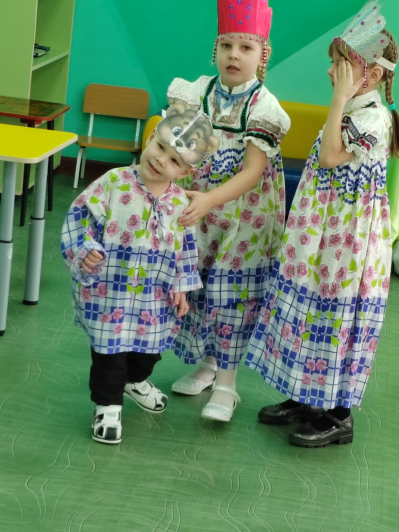 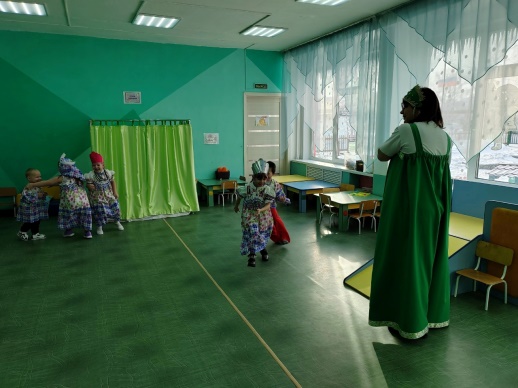 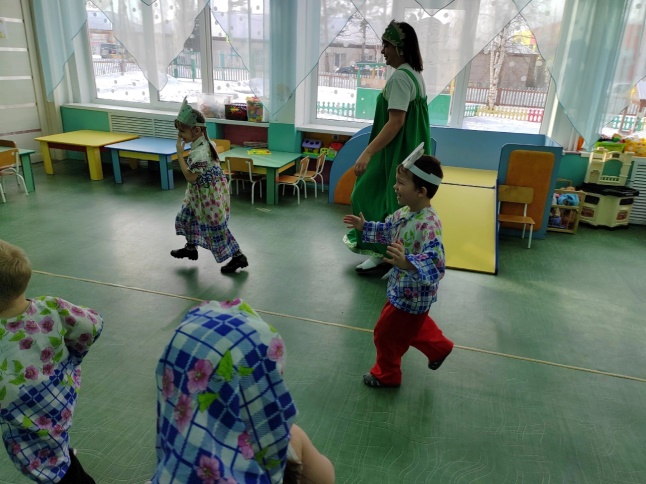 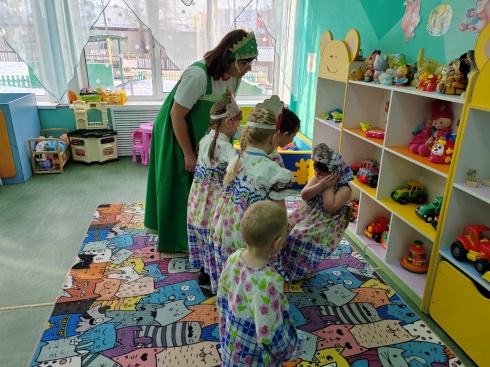 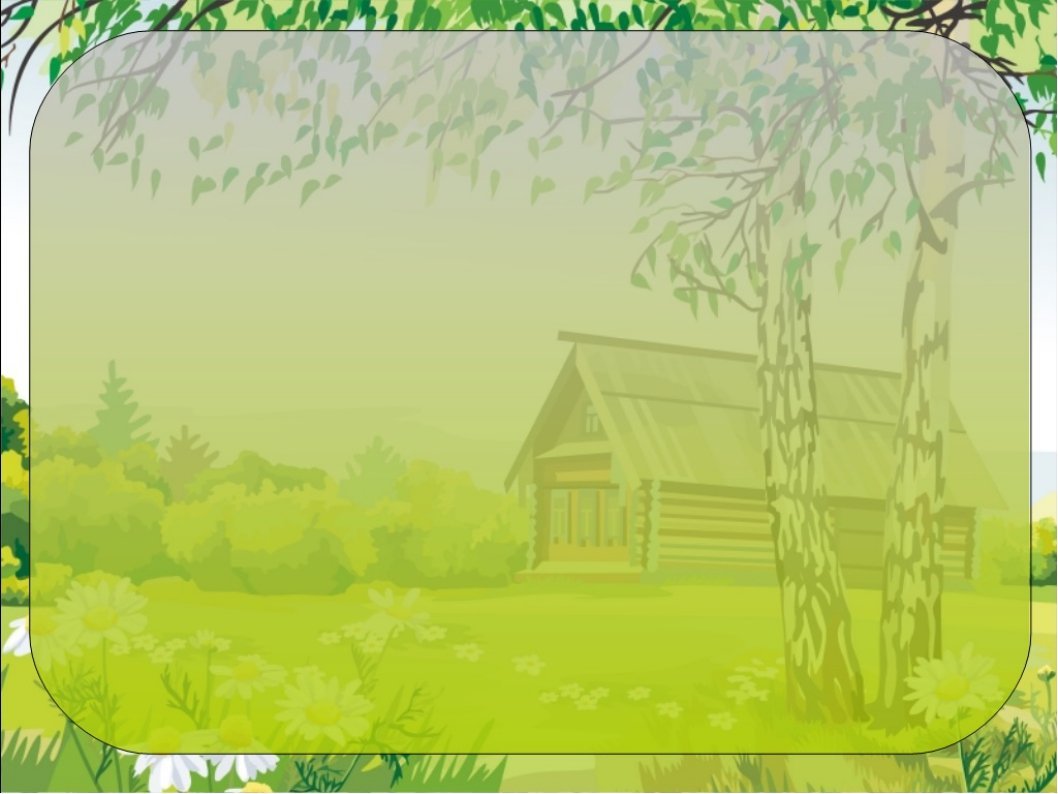 Хороводные игры:
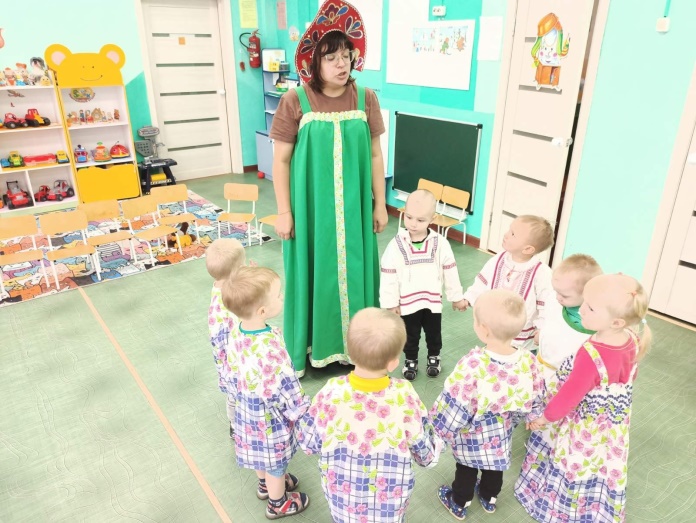 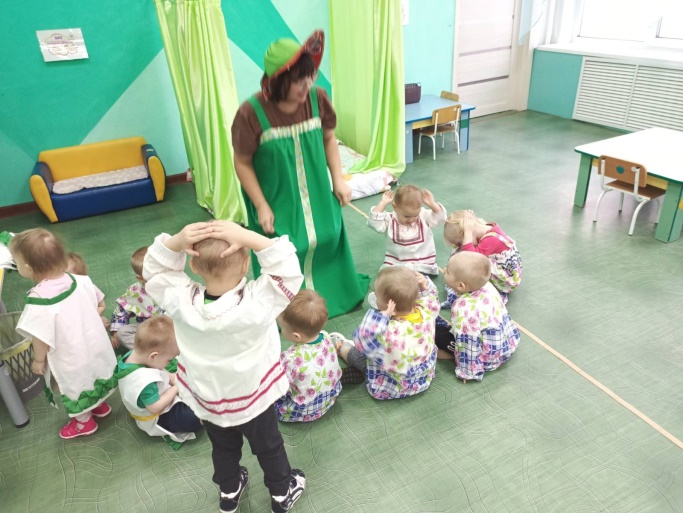 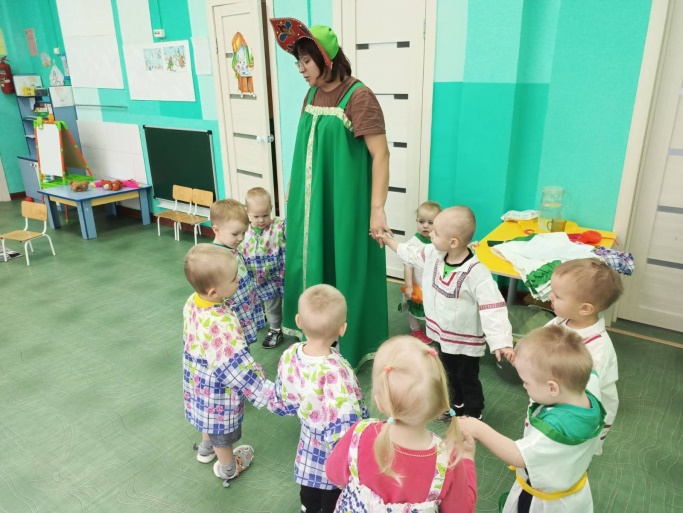 Сюжетно ролевая игра
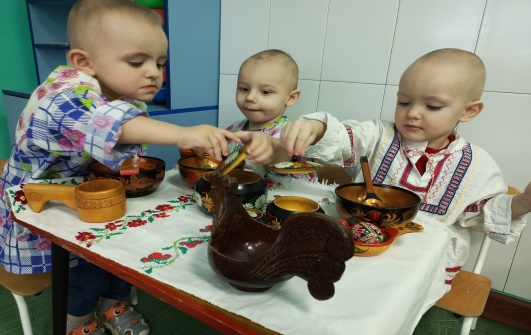 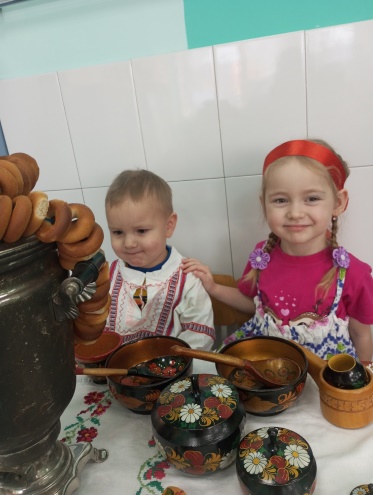 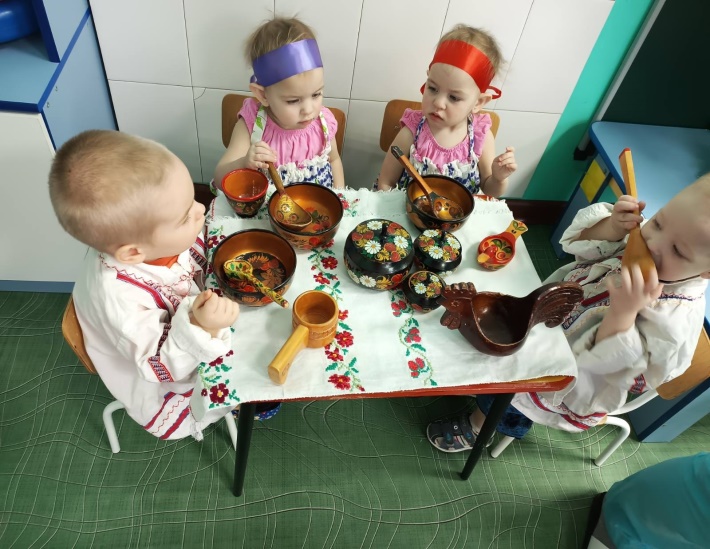 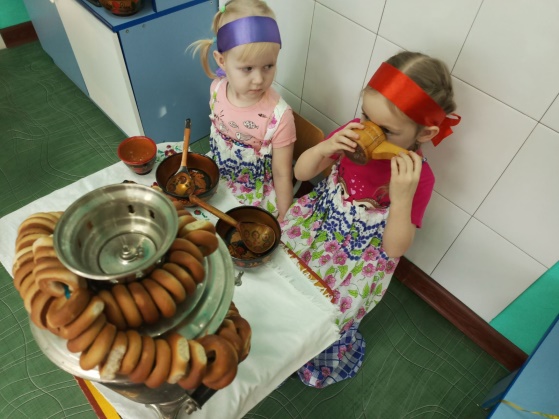 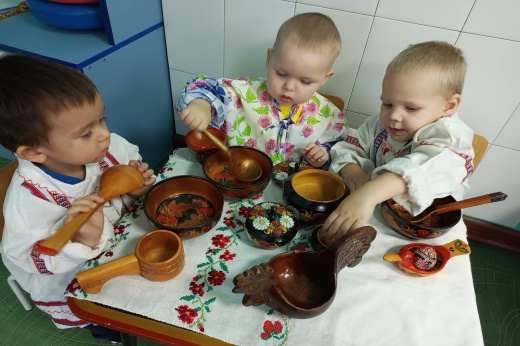 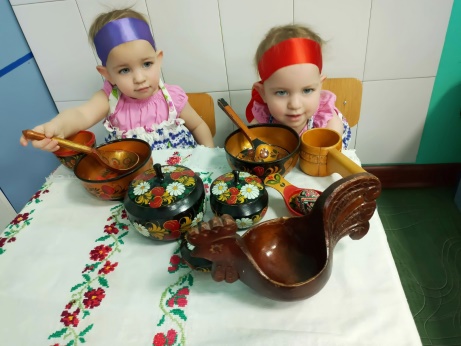 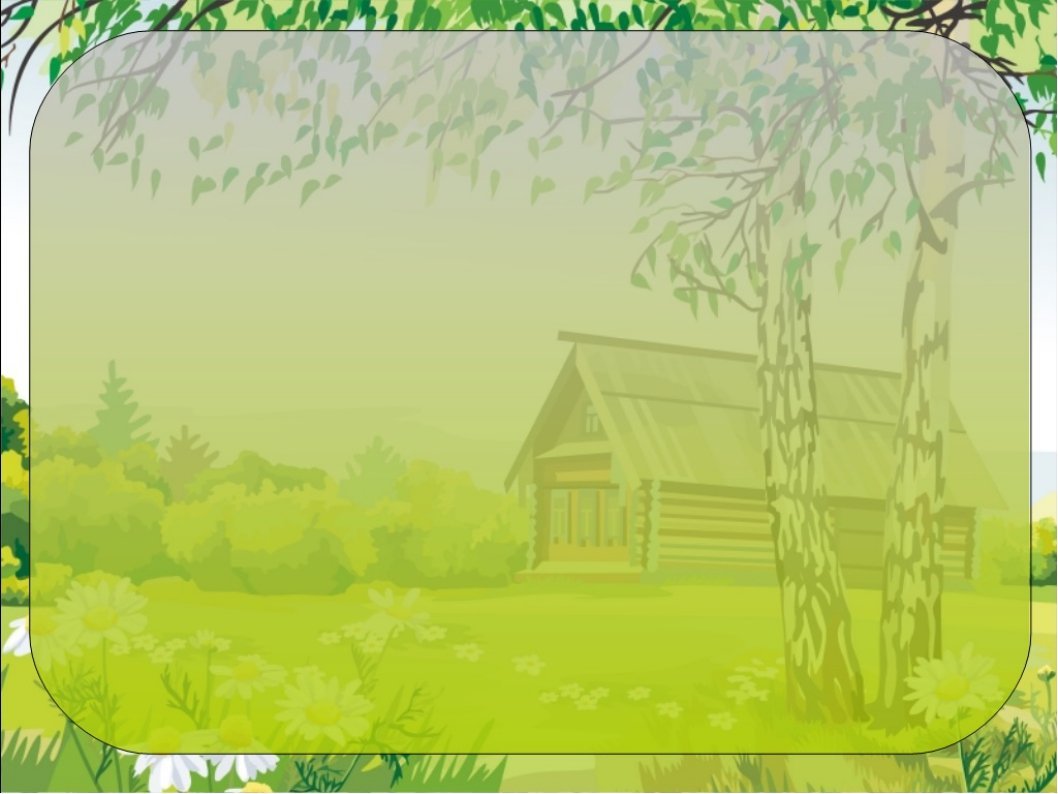 Дидактические игры:
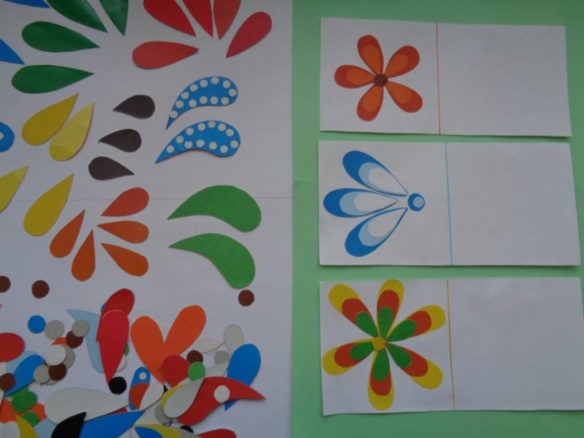 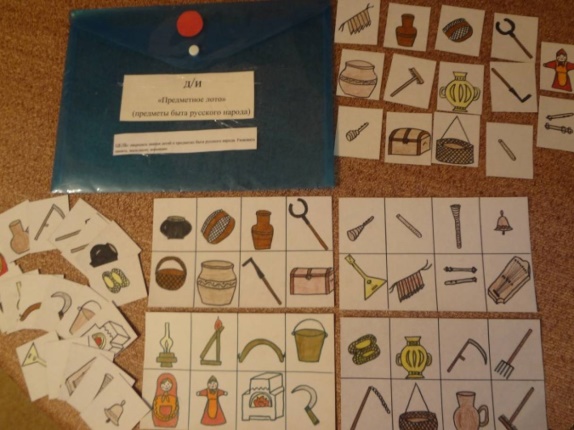 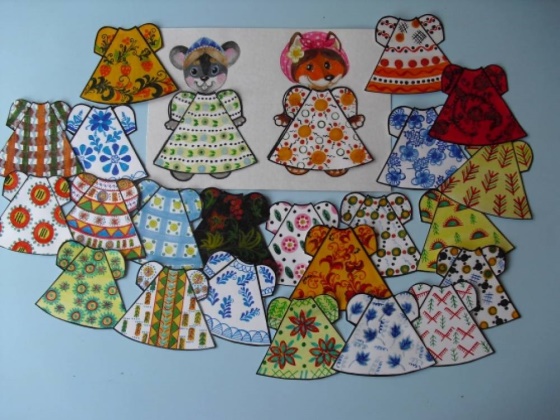 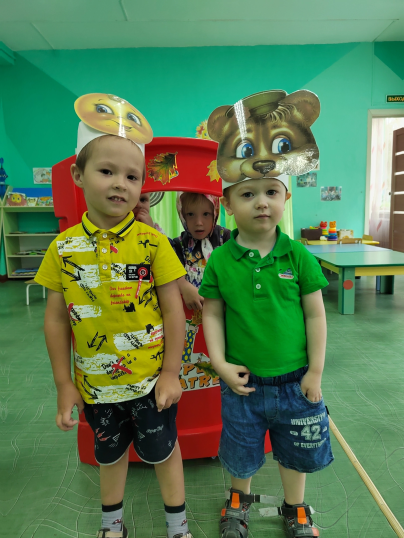 Театрализованная деятельность
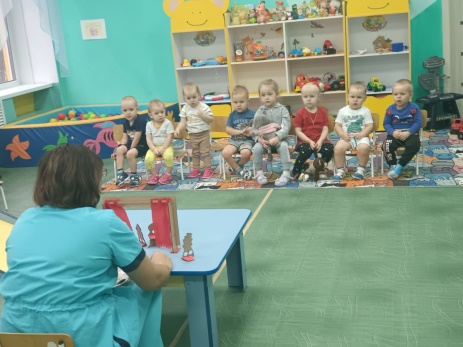 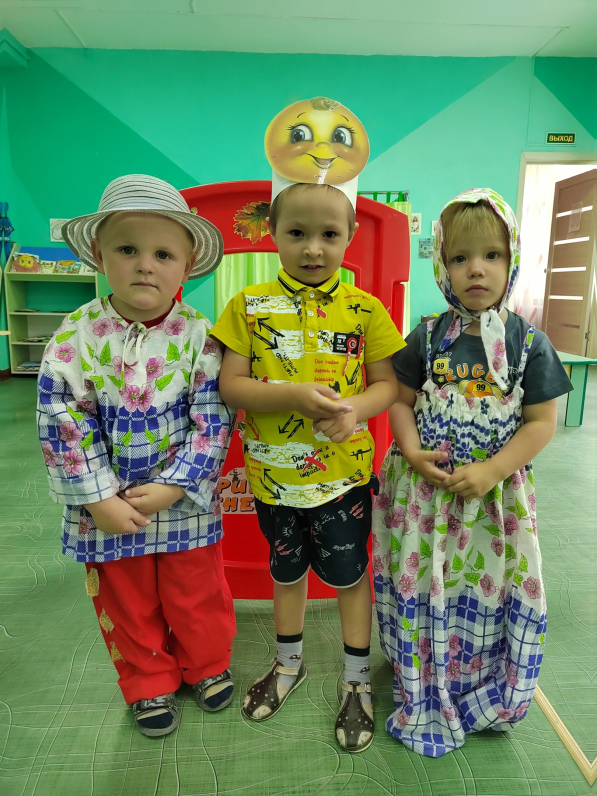 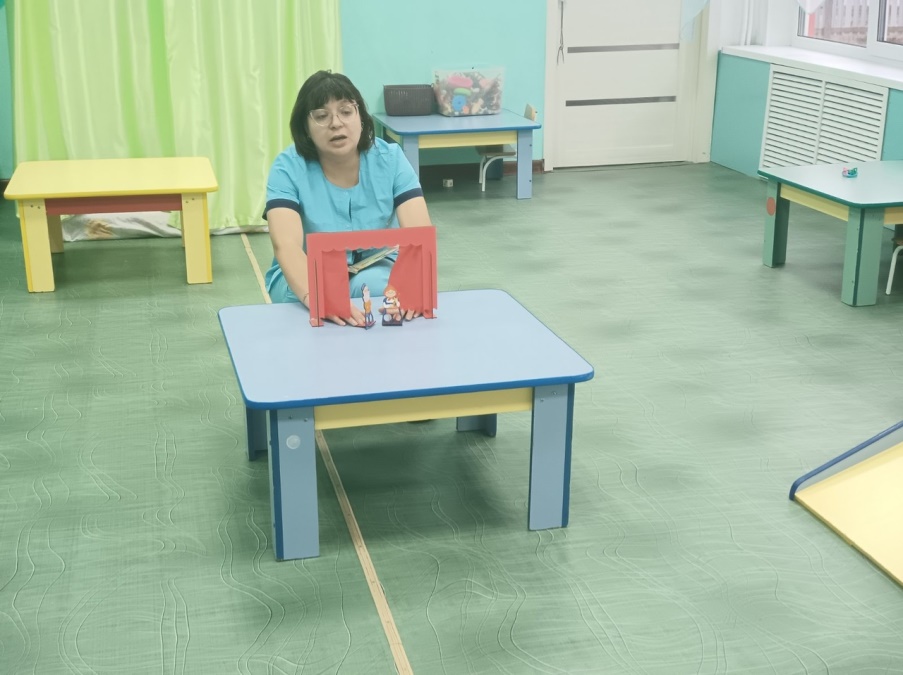 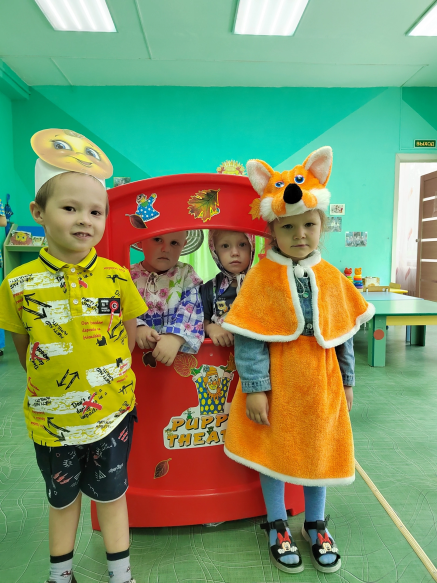 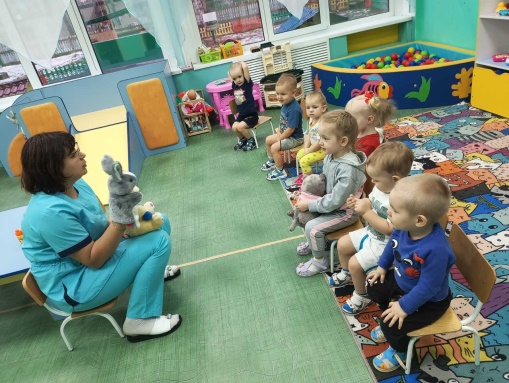 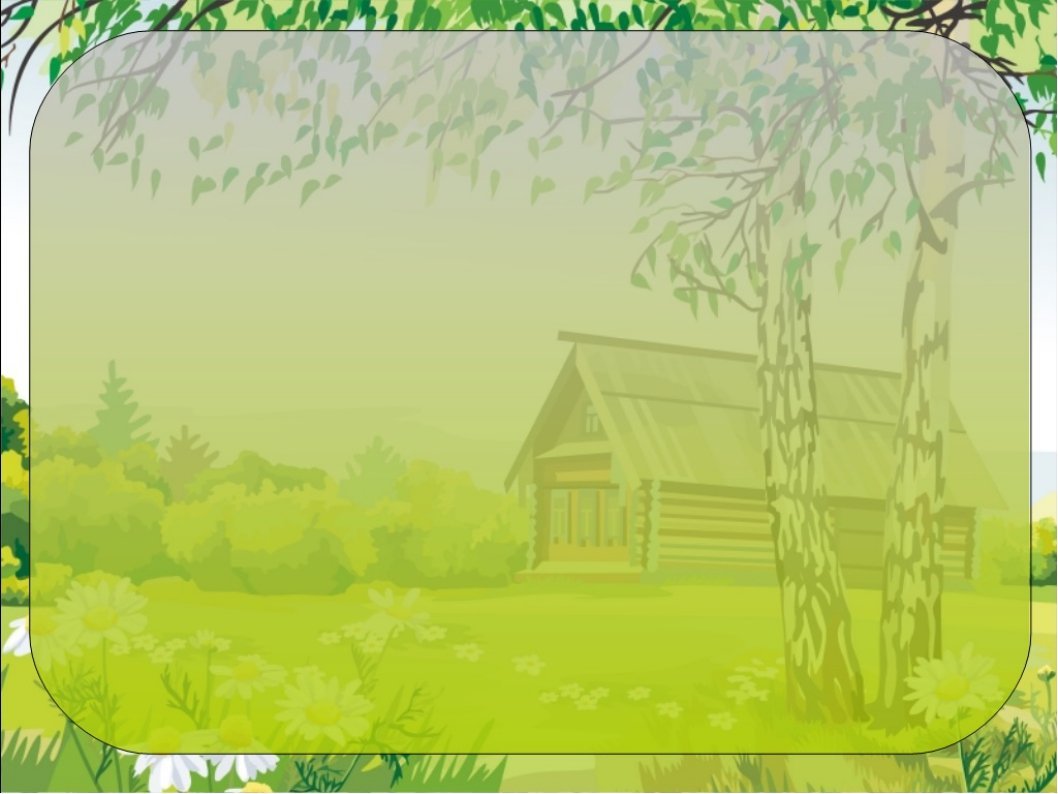 Взаимодействие с родителями
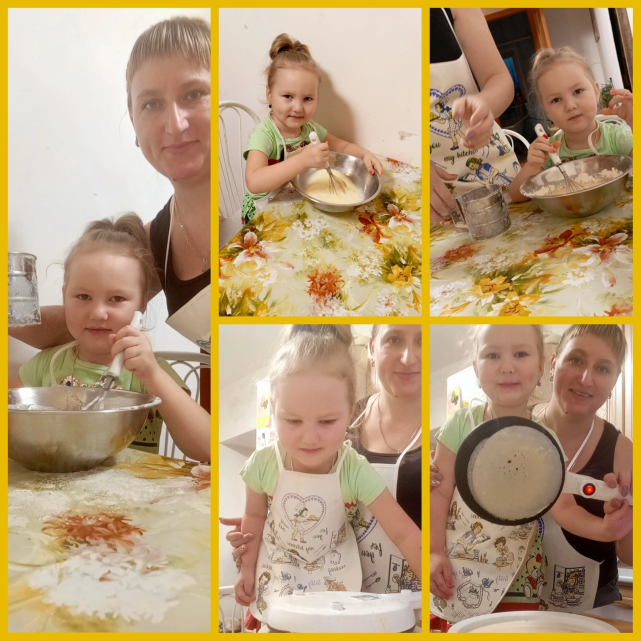 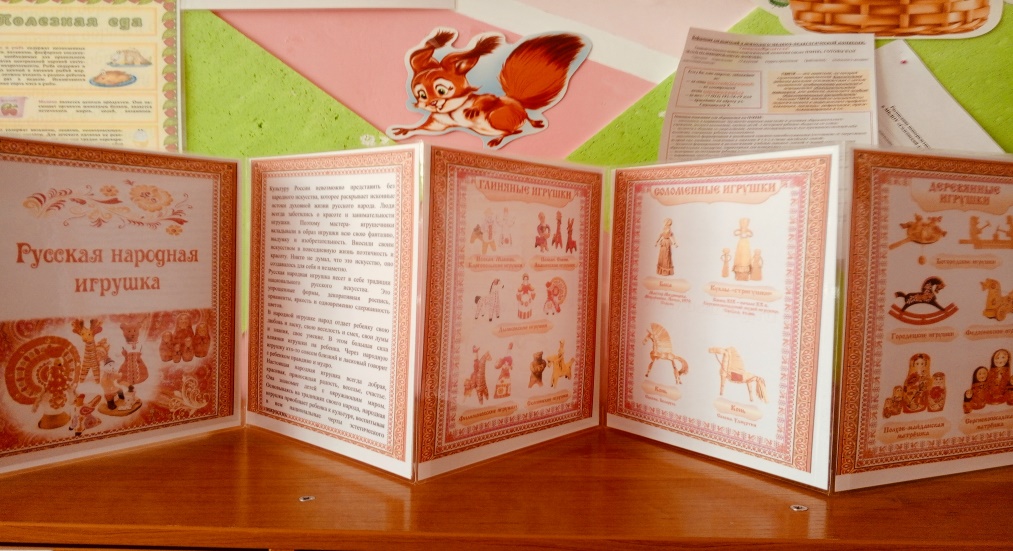 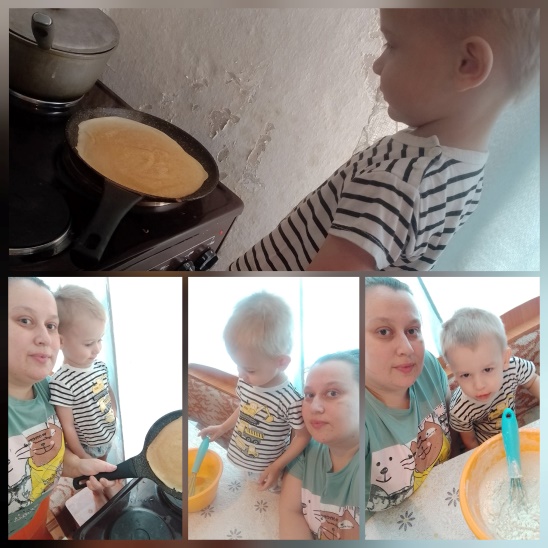 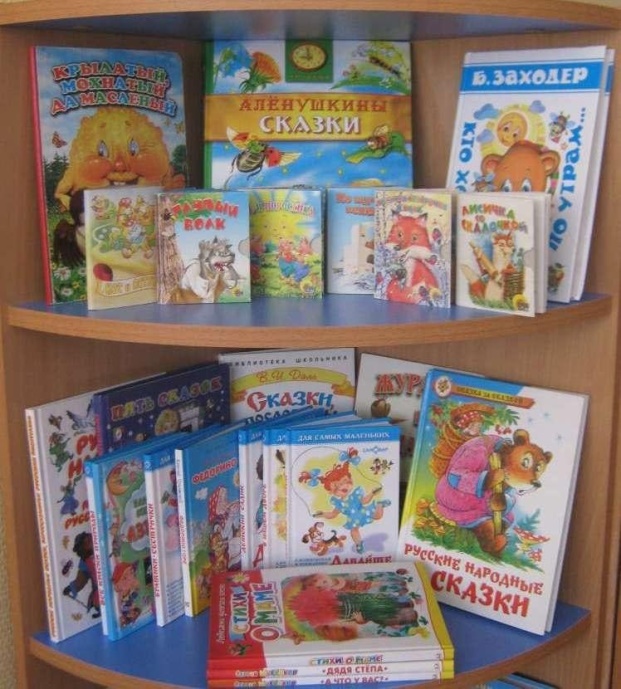 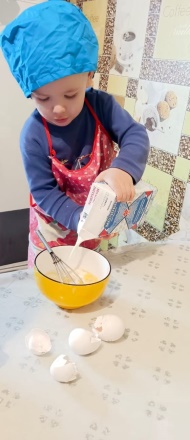 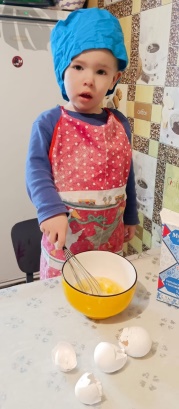 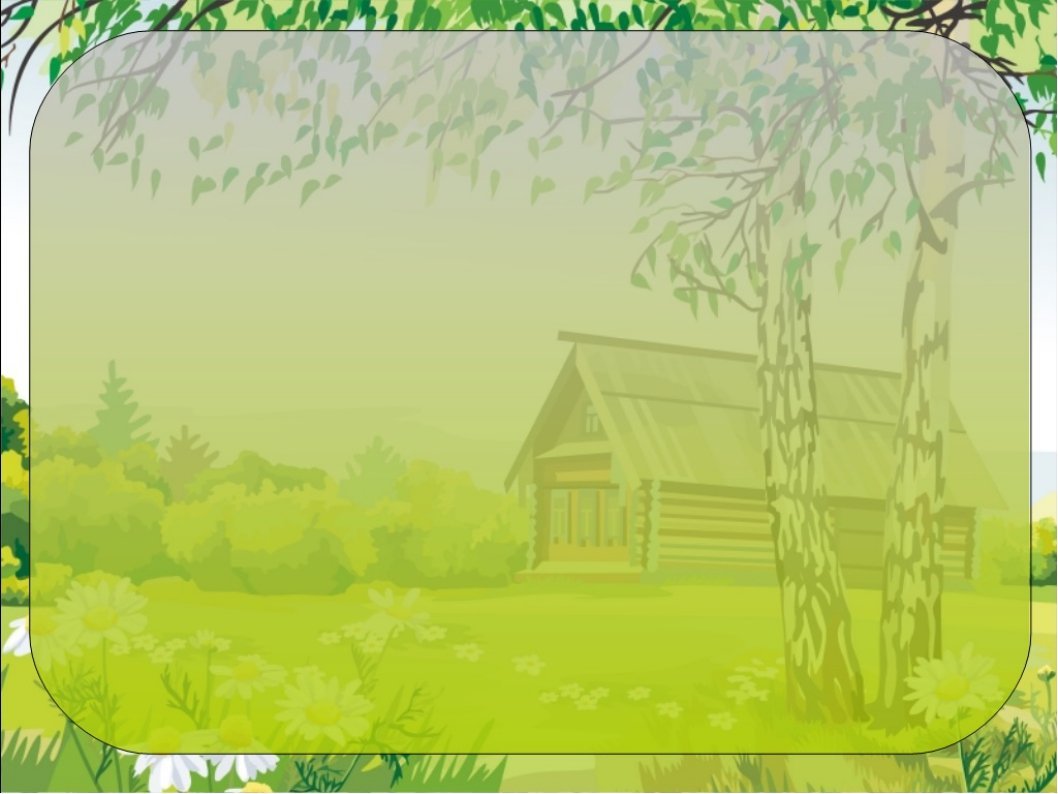 Заключительный этап
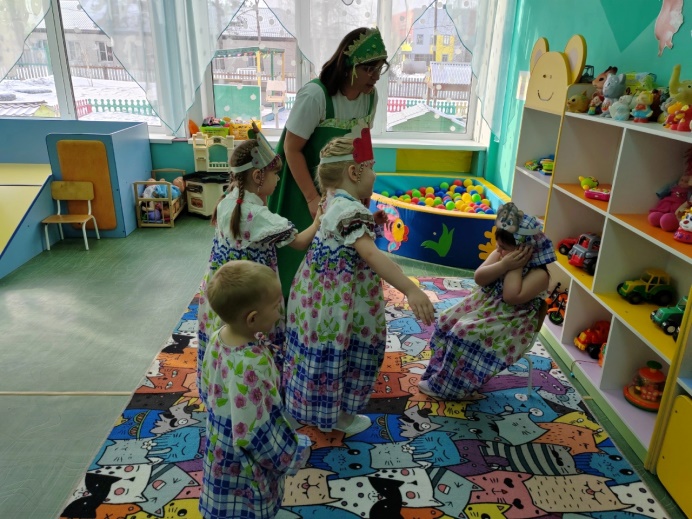 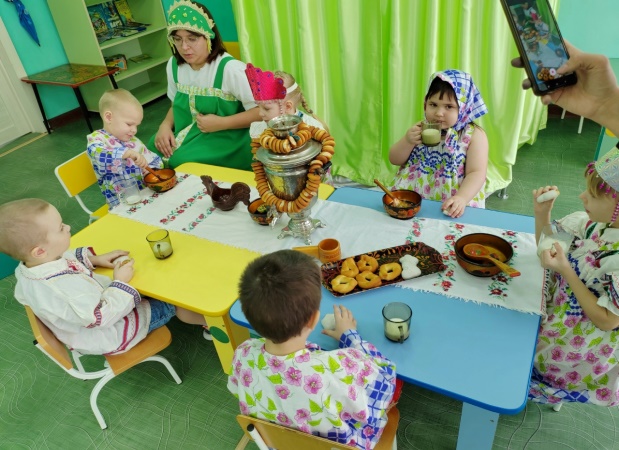 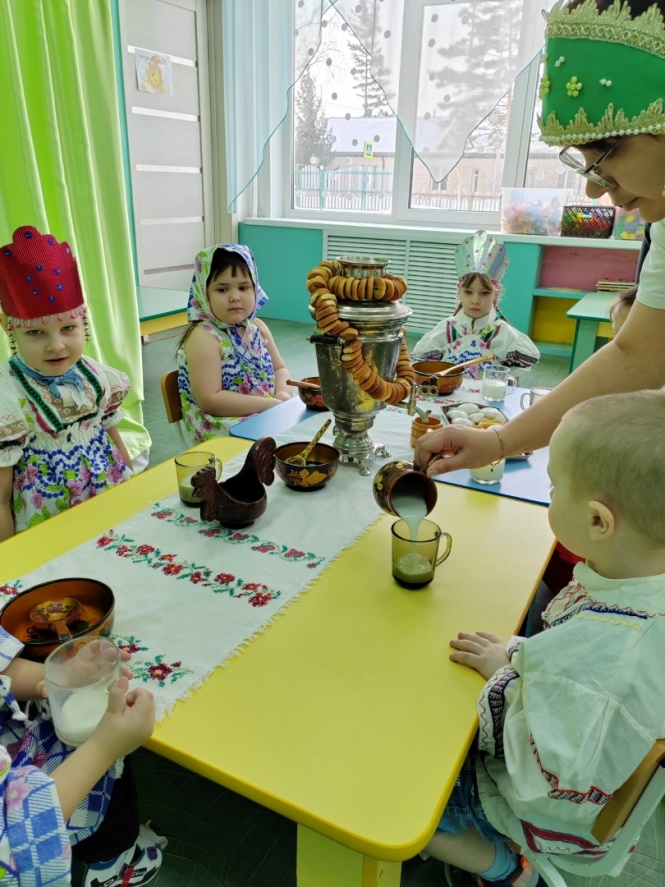 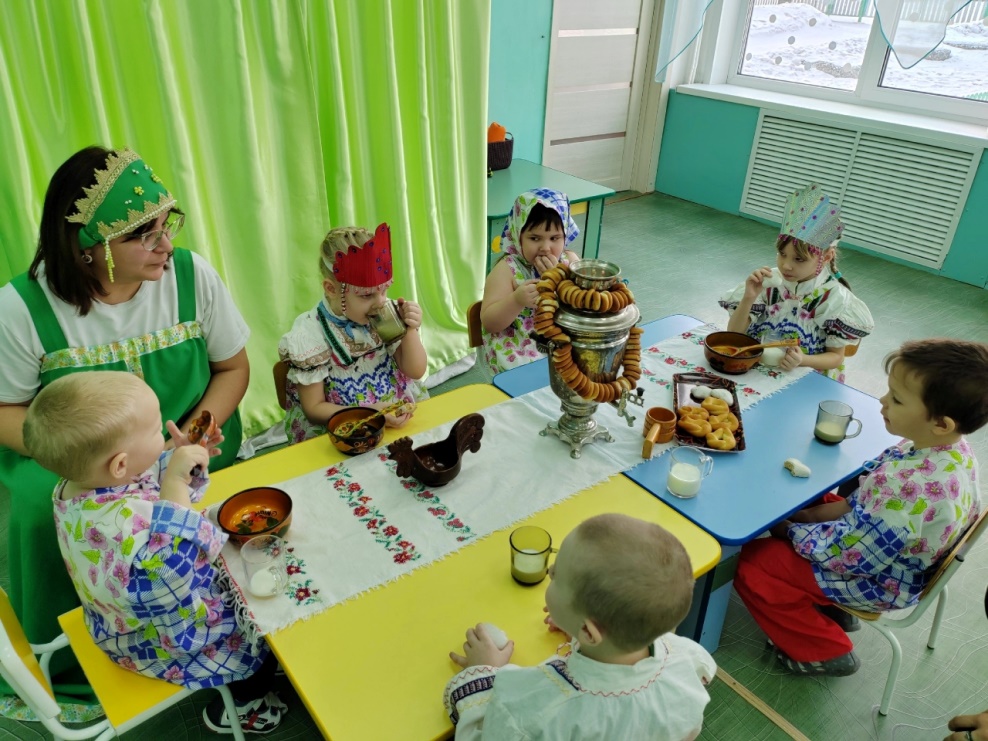